NEL FANTASTICO (?)MONDO DEICONSUMI
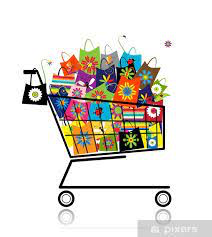 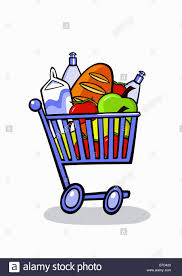 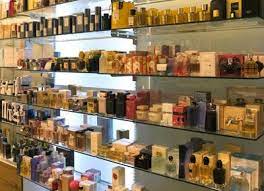 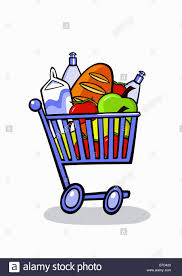 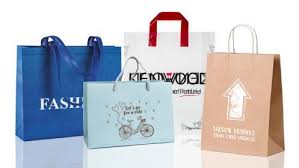 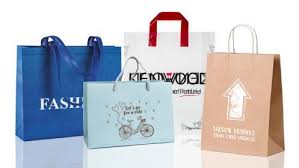 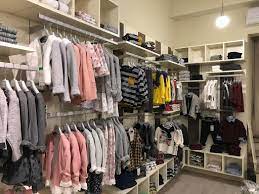 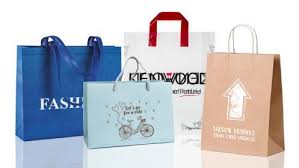 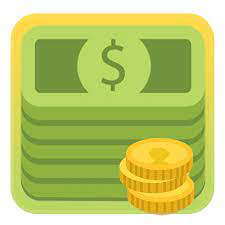 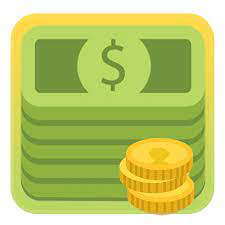 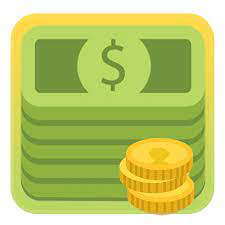 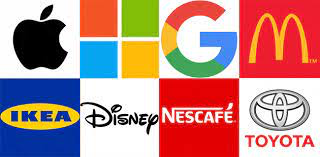 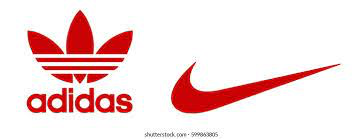 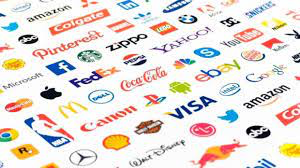 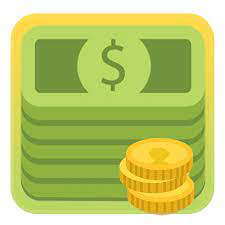 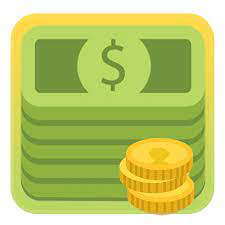 82,6 miliardi USD
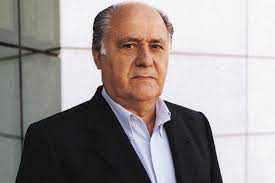 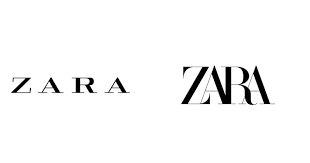 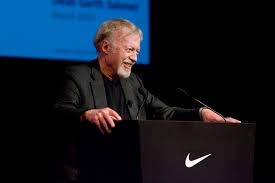 49,6 miliardi di dollari
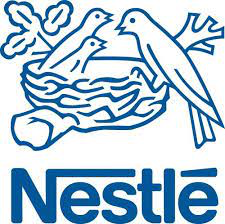 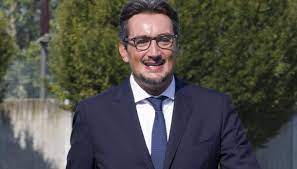 35,1 miliardi di dollari
80.583 miliardi di euro
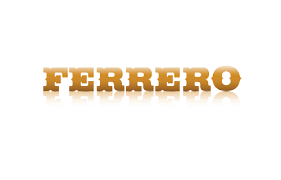 Ma DIETRO a tutti questi prodotti cosa o meglio, CHI c’è?
NOI CONSUMATORI NATURALMENTE
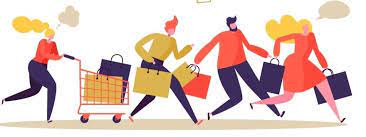 ma, all’inizio di tutto,LORO, I PRODUTTORI …
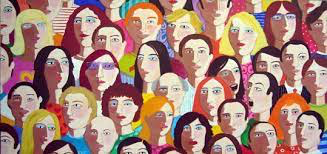 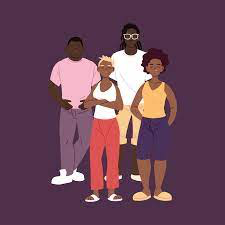 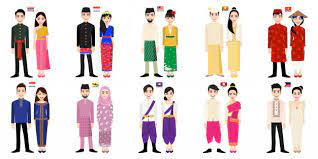 ANDIAMOLI A TROVARE IN …… BANGLADESH
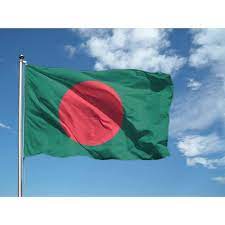 https://www.iene.mediaset.it/video/boschin-il-prezzo-dell-abbigliamento-a-basso-costo_63897.shtml
ANDIAMOLI A TROVARE IN …… CONGO
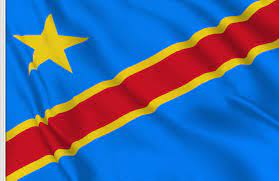 https://www.youtube.com/watch?v=LsbWj8XE4yo&ab_channel=AmnestyItalia
OPPURE …
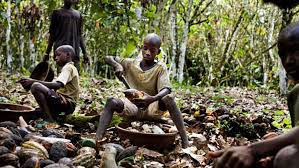 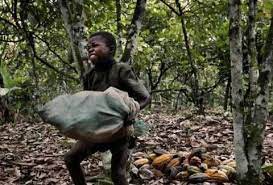 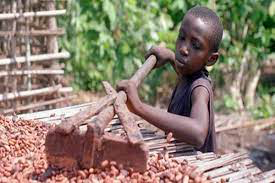 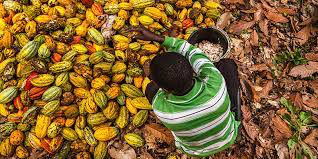 QUI INIZIA UNA STORIA DIVERSA …
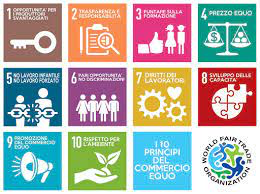 CHE COMINCIA                    			DA INCONTRI TRA PERSONE
https://www.youtube.com/watch?v=si97znA2fC8&ab_channel=61soffio
ALCUNI 				ESEMPI
IGINO BRIAN E LA CAMBOGIA

http://www.storiecredibili.it/2010/08/cambogia-mine-che-diventano-gioielli-e-speranza/
ALCUNI 				ESEMPI
STEFANO FUNARI E L’INDIA

https://www.facebook.com/watch/?v=151549315906579

«Lavoravo come top manager, in Svizzera, nel settore media. Nel 2007, durante un anno sabatico, ho avuto l’opportunità di venire in India a lavorare sul tema del turismo sostenibile per conto di una fondazione bancaria indiana …  Ci sono tornato quattro anni dopo, nel 2011, quando ho deciso di lasciare l’azienda per cui lavoravo. Volevo dedicarmi al sociale, anche se non avevo ben chiaro come»
ALCUNI 				ESEMPI
https://www.shadhilly.com/produttori/
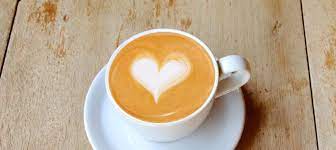